Kernlehrpläne für die Gymnasiale Oberstufe anGymnasium, Gesamtschule, Weiterbildungskolleg/ AbendgymnasiumDienstbesprechung zum Implementationsauftakt
Dienstbesprechung Implementationsauftakt der neuen Kernlehrpläne in den Fächern Deutsch, Englisch, Französisch und Mathematik der gymnasialen Oberstufe
Gliederung
Kernlehrplannovelle – Hintergründe und Grundlagen 
Implementation der Kernlehrpläne
Fachspezifische Erläuterungen
Dienstbesprechung Implementationsauftakt der neuen Kernlehrpläne in den Fächern Deutsch, Englisch, Französisch und Mathematik der gymnasialen Oberstufe
2
Gliederung
Kernlehrplannovelle – Hintergründe und Grundlagen 
Implementation der Kernlehrpläne
Fachspezifische Erläuterungen
Dienstbesprechung Implementationsauftakt der neuen Kernlehrpläne in den Fächern Deutsch, Englisch, Französisch und Mathematik der gymnasialen Oberstufe
3
KLP GOSt – Novellierung in 3 Phasen
Phase: KLP Biologie, Chemie, Physik
Inkraftsetzung 01.08.2022

Phase: KLP Deutsch, Mathematik, Englisch, Französisch
Inkraftsetzung gepl. 01.08.2023

Phase: übrige Fächer der Aufgabenfelder
Inkraftsetzung gepl. 01.08.2025
Implementation Schuljahr 2025/26
Aufsteigende Wirksamkeit beginnend mit EPh ab 01.08.2026
Dienstbesprechung Implementationsauftakt der neuen Kernlehrpläne in den Fächern Deutsch, Englisch, Französisch und Mathematik der gymnasialen Oberstufe
4
Merkmale von Kernlehrplänen
Schulformbezogene Vorgabe zu erzielender Lernergebnisse 
Wissen und Können

Abbildung einer Progression der zu erzielenden Lernergebnisse
Stufung in Einführungsphase und Qualifikationsphase

Beschränkung auf einen fachlichen Kern
Obligatorik für etwa ¾ der zur Verfügung stehenden Unterrichtszeit

Verzicht auf Vorgaben zur unterrichtlichen Umsetzung
Gestaltungs- und Umsetzungspflicht der Schulen u. Lehrkräfte
Dienstbesprechung Implementationsauftakt der neuen Kernlehrpläne in den Fächern Deutsch, Englisch, Französisch und Mathematik der gymnasialen Oberstufe
5
Funktionen von Kernlehrplänen
Festlegung landesweit gültiger Standards 

Qualitätssicherung schulischer Bildung
Zielklarheit unterrichtsfachlichen Handelns
Vergleichbarkeit unterrichtsfachlicher Bildung
Herstellung von Anschlussfähigkeit (Schulstufe, Schulform) 
Herstellung von Verbindlichkeit und Verlässlichkeit für alle an Schule Beteiligte
Grundlage für Abschlüsse
Dienstbesprechung Implementationsauftakt der neuen Kernlehrpläne in den Fächern Deutsch, Englisch, Französisch und Mathematik der gymnasialen Oberstufe
6
Einordnung der Kernlehrpläne als ein Teil der Vorgaben
Lehr- und Kernlehrpläne
Dienstbesprechung Implementationsauftakt der neuen Kernlehrpläne in den Fächern Deutsch, Englisch, Französisch und Mathematik der gymnasialen Oberstufe
7
Prämissen der Kernlehrplannovelle
Anpassung an zeitgemäße Anforderungen sowie
Sicherstellung der Zukunftsfähigkeit unterrichtsfachlicher Bildung

Landesseitige Umsetzung bzw. Vorbereitung auf bundesweite Vorgaben (Kultusministerkonferenz)

Fachangemessene Berücksichtigung von übergreifenden Bildungs- und Erziehungszielen sowie Querschnittsaufgaben

Angleichung von Struktur und Systematik der Kernlehrpläne über die Fächer/ Aufgabenfelder, Schulstufen, Schulformen
Dienstbesprechung Implementationsauftakt der neuen Kernlehrpläne in den Fächern Deutsch, Englisch, Französisch und Mathematik der gymnasialen Oberstufe
8
Prämissen der Kernlehrplannovelle (I/III)
Bsp. Landesseitige Umsetzung bzw. Vorbereitung auf bundesweite Vorgaben (Kultusministerkonferenz)

=> Einsetzbarkeit unveränderter Abiturpoolaufgaben
Dienstbesprechung Implementationsauftakt der neuen Kernlehrpläne in den Fächern Deutsch, Englisch, Französisch und Mathematik der gymnasialen Oberstufe
9
Prämissen der Kernlehrplannovelle (II/III)
Bsp. Fachangemessene Berücksichtigung von übergreifenden Bildungs- und Erziehungszielen sowie Querschnittsaufgaben

Bildung in einer Digitalen Welt/ Medienkompetenzrahmen*
Bildung für nachhaltige Entwicklung
Geschlechtersensibilität und Aktionsplan „Impulse 2020 – für queeres Leben in NRW“ 

* beispielsweise lassen sich Ziele aus Spalte 3 des MKR („Kommunizieren und Kooperieren“) auch durch entsprechende Unterrichtsgestaltung umsetzen. Formen der Kooperation und Kommunikation werden nicht durchgängig explizit in den Kompetenzerwartungen ausgewiesen.
Dienstbesprechung Implementationsauftakt der neuen Kernlehrpläne in den Fächern Deutsch, Englisch, Französisch und Mathematik der gymnasialen Oberstufe
10
Prämissen der Kernlehrplannovelle (III/III)
Bsp. Angleichung von Struktur und Systematik der Kernlehrpläne über die Fächer/ Aufgabenfelder, Schulstufen und Schulformen

Fortsetzung curricularer Weiterentwicklungen aus den KLP GY SI
Orientierung an den bisherigen KLP GOSt
Dienstbesprechung Implementationsauftakt der neuen Kernlehrpläne in den Fächern Deutsch, Englisch, Französisch und Mathematik der gymnasialen Oberstufe
11
Gliederungsmerkmale der Kernlehrpläne
Dienstbesprechung Implementationsauftakt der neuen Kernlehrpläne in den Fächern Deutsch, Englisch, Französisch und Mathematik der gymnasialen Oberstufe
12
Gliederung Kernlehrplan Englisch
Dienstbesprechung Implementationsauftakt der neuen Kernlehrpläne in den Fächern Deutsch, Englisch, Französisch und Mathematik der gymnasialen Oberstufe
13
Grundgliederung der KLP (grob, fächerübergr.)
Können
Wissen
Kompetenzbereiche
Inhaltsfelder, inhaltliche Schwerpunkte


Fachliche Konkretisierungen (FS)
Dienstbesprechung Implementationsauftakt der neuen Kernlehrpläne in den Fächern Deutsch, Englisch, Französisch und Mathematik der gymnasialen Oberstufe
14
Grundgliederung der KLP (grob, fächerübergr.)
Kompetenzbereiche

Inhaltsfelder, inhaltliche Schwerpunkte/ Fachliche Konkretisierungen

Übergeordnete Kompetenzerwartungen/ Deskriptoren/ Prozessbezogene Kompetenzen
 
Konkretisierte Kompetenzerwartungen/ Indikatoren/ Inhaltsbezogene Kompetenzen
Dienstbesprechung Implementationsauftakt der neuen Kernlehrpläne in den Fächern Deutsch, Englisch, Französisch und Mathematik der gymnasialen Oberstufe
15
Gliederung
Kernlehrplannovelle – Hintergründe und Grundlagen 
Implementation der Kernlehrpläne
Fachspezifische Erläuterungen
Dienstbesprechung Implementationsauftakt der neuen Kernlehrpläne in den Fächern Deutsch, Englisch, Französisch und Mathematik der gymnasialen Oberstufe
16
Implementationsphasen
Zentraler Implementationsauftakt
Für Multiplikatoren der/ für die Bezirksregierungen

Dezentrale Implementationsmaßnahmen der Bezirksregierungen*
Für entsandte Fachlehrkräfte der Schulen
* BR-interne Entscheidung über Terminierung, Durchführung (personell, räumlich)
Schulinterne Implementation
Durch Gremien der Schule: Fach- und Bildungsgangkonferenzen, ggf. Lehrer-, Schulkonferenz 
Durch einzelne Lehrkraft und jeweiligen Unterricht
Dienstbesprechung Implementationsauftakt der neuen Kernlehrpläne in den Fächern Deutsch, Englisch, Französisch und Mathematik der gymnasialen Oberstufe
17
Implementationsphasen
Zeit:
im Anschluss an die Veröffentlichung der finalen Kernlehrpläne
=> Schuljahr 2023/24

Träger:
Bezirksregierungen

Lehrplannavigator:
Implementations- und Unterstützungsmaterialien
Zeit:
vor Inkraftsetzung



Träger:
QUA-LiS, AB4
MSB, Gr. 52
Zeit:
Innerhalb des Schuljahres nach Inkraftsetzung 
+
regelmäßige Überprüfung der schuleigenen Vorgaben

Träger:
Schule,
jew. Fach-, Bildungsgangkonferenzen
Dienstbesprechung Implementationsauftakt der neuen Kernlehrpläne in den Fächern Deutsch, Englisch, Französisch und Mathematik der gymnasialen Oberstufe
18
Aufgabe und Ziel der Implementation: §29 SchulG
Schulinterner Lehrplan
Richtlinien

Kernlehrplan

Rahmenvorgabe

ggf. ergänzende Erlasse
Konzept Unterrichtsreihe
Entwurf Unterrichtsstunde
Zunahme an fachlicher Konkretion und Abstimmung auf Lerngruppe
Dienstbesprechung Implementationsauftakt der neuen Kernlehrpläne in den Fächern Deutsch, Englisch, Französisch und Mathematik der gymnasialen Oberstufe
19
Aufgabe und Ziel der Implementation: §29 SchulG
Richtlinien

Kernlehrplan

Rahmenvorgabe

ggf. ergänzende Erlasse
Konzept Unterrichtsreihe
Entwurf Unterrichtsstunde
Nach §70 SchulG entwickeln die Fach- bzw. Bildungsgangkonferenzen schulinterne Lehrpläne ausgehend von den ministeriellen Vorgaben.
Dabei wird im jeweiligen Fach insbesondere entschieden über
Grundsätze zur fachdidaktischen und fachmethodischen Arbeit,
Grundsätze zur Leistungsbewertung,
Vorschläge an die Lehrerkonferenz zur Einführung von Lernmitteln
Dienstbesprechung Implementationsauftakt der neuen Kernlehrpläne in den Fächern Deutsch, Englisch, Französisch und Mathematik der gymnasialen Oberstufe
20
Aufgabe und Ziel der Implementation
Richtlinien

Kernlehrplan

Rahmenvorgabe

ggf. ergänzende Erlasse
Konzept Unterrichtsreihe
Entwurf Unterrichtsstunde
Ergänzend zu den Vereinbarungen im schulinternen
Lehrplan gelten

§ 5 ADO Pädagogische Freiheit und Verantwortung

§ 6 ADO Unterrichtsplanung
Dienstbesprechung Implementationsauftakt der neuen Kernlehrpläne in den Fächern Deutsch, Englisch, Französisch und Mathematik der gymnasialen Oberstufe
21
Zielsetzung von schuleigenen Vorgaben bzw. schulinternen Lehrplänen
Schulbezogene Konkretisierung der Vorgaben nach §29 SchulG
Instrument zur Unterrichtsentwicklung und Unterrichtsvorbereitung
Ausgestaltung von Freiräumen
Grundlage der fachlichen Arbeit im Team
Transparenz für alle am Bildungsprozess Beteiligten
Maßstab für Evaluation und Rechenschaftslegung
Dienstbesprechung Implementationsauftakt der neuen Kernlehrpläne in den Fächern Deutsch, Englisch, Französisch und Mathematik der gymnasialen Oberstufe
22
Gliederungsvorschlag für einen schulinternen Lehrplan
Inhalt
1	Rahmenbedingungen der fachlichen Arbeit
2	Entscheidungen zum Unterricht
2.1 	Abfolge verbindlicher Unterrichtsvorhaben	
2.2	Grundsätze der fachdidaktischen und fachmethodischen Arbeit
2.3	Grundsätze der Leistungsbewertung und Leistungsrückmeldung
2.4	Lehr- und Lernmittel
3	Prüfung und Weiterentwicklung des schulinternen Lehrplans
Dienstbesprechung Implementationsauftakt der neuen Kernlehrpläne in den Fächern Deutsch, Englisch, Französisch und Mathematik der gymnasialen Oberstufe
23
Unterstützungsmaterial im Lehrplannavigator
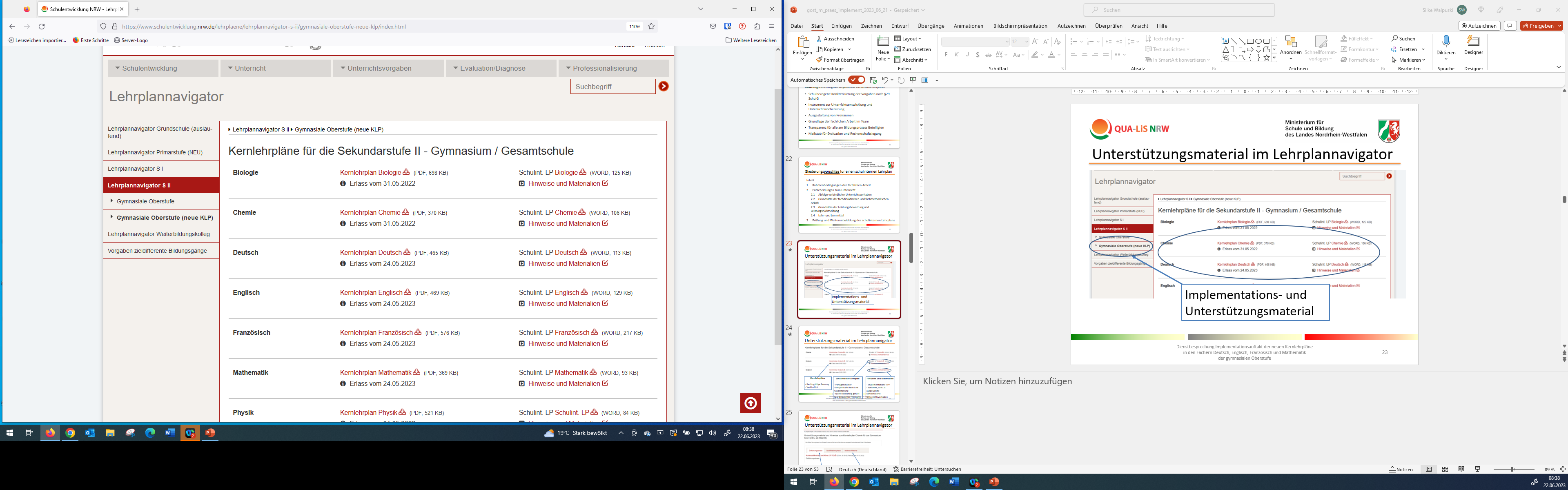 Implementations- und Unterstützungsmaterial
Dienstbesprechung Implementationsauftakt der neuen Kernlehrpläne in den Fächern Deutsch, Englisch, Französisch und Mathematik der gymnasialen Oberstufe
24
Unterstützungsmaterial im Lehrplannavigator
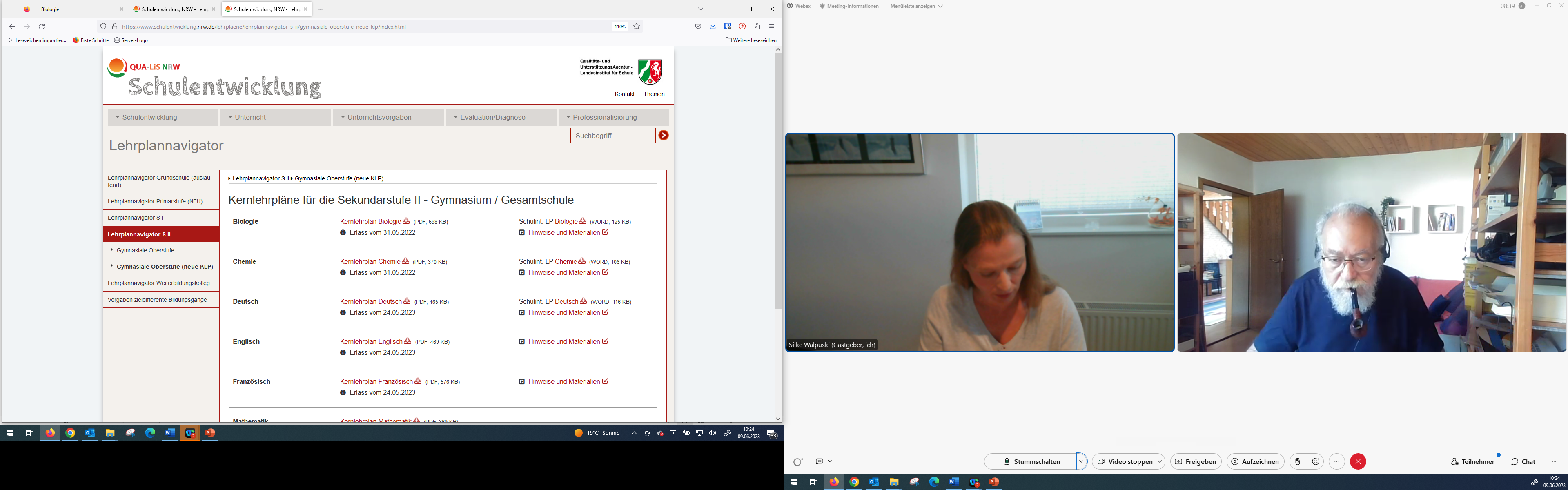 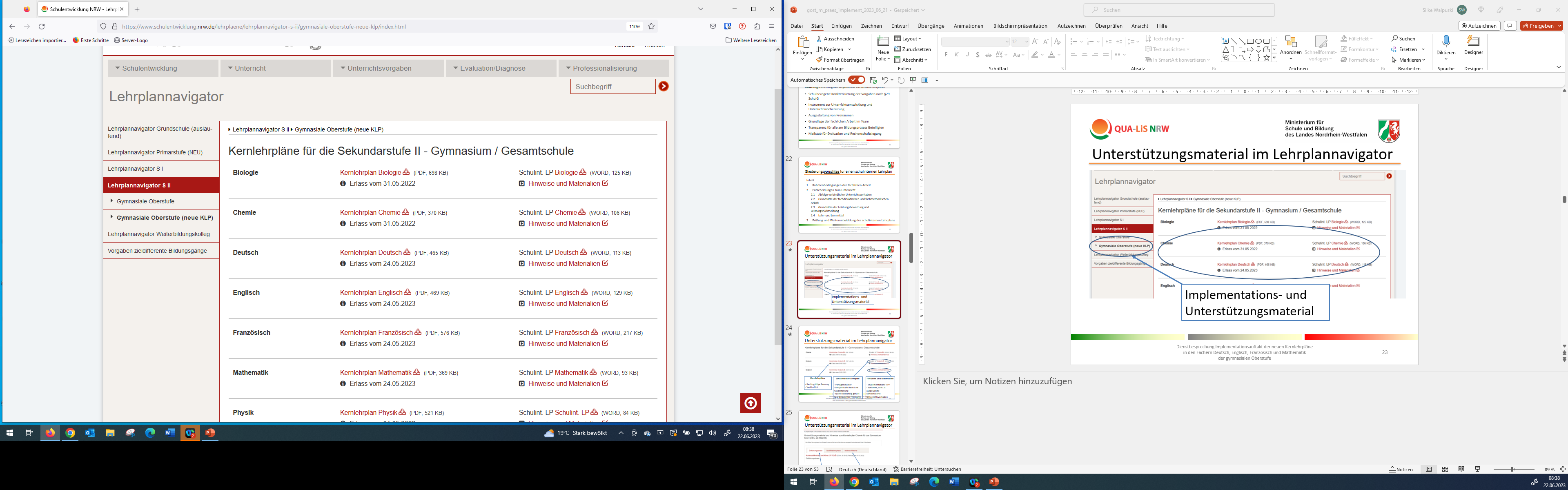 Schulinterner Lehrplan

- Vorlagenmuster
- Beispielhafte fachliche   Ausgestaltung
- Nicht vollständig gefüllt (u.a. belassener Freiraum)
Hinweise und Materialien

- Implementations-PPP
- Weiteres, wie z.B. ausgewählte konkretisierte Unterrichtsvorhaben
Kernlehrpläne

- Rechtsgültige Fassung
- Verbindlich
Gliederung
Kernlehrplannovelle – Hintergründe und Grundlagen 
Implementation der Kernlehrpläne
Fachspezifische Erläuterungen
Dienstbesprechung Implementationsauftakt der neuen Kernlehrpläne in den Fächern Deutsch, Englisch, Französisch und Mathematik der gymnasialen Oberstufe
26
Grundkonstrukt & Gliederung
Dienstbesprechung Implementationsauftakt der neuen Kernlehrpläne in den Fächern Deutsch, Englisch, Französisch und Mathematik der gymnasialen Oberstufe
27
Gliederung des Kernlehrplans
Dienstbesprechung Implementationsauftakt der neuen Kernlehrpläne in den Fächern Deutsch, Englisch, Französisch und Mathematik der gymnasialen Oberstufe
28
Schulorganisatorische Einordnung
Abbildung der Kompetenzerwartungen in Einführungsphase sowie Grundkurs und Leistungskurs der Qualifikationsphase (aufsteigende Gültigkeit ab EF im Schuljahr 2023/24)
Anschlussfähigkeit an Kernlehrpläne Englisch Sek I und sich ändernde Vorgaben für das Abitur
Klare Orientierung an den KMK-Bildungsstandards für die fortgeführte Fremdsprache
Orientierung an den KMK-Vereinbarungen zur Gestaltung der Aufgaben im gemeinsamen Abituraufgabenpool der Länder für das Fach Englisch
Dienstbesprechung Implementationsauftakt der neuen Kernlehrpläne in den Fächern Deutsch, Englisch, Französisch und Mathematik der gymnasialen Oberstufe
29
Kompetenzmodell
Leitziel des Englischunterrichts:interkulturelle Handlungsfähigkeit
Dienstbesprechung Implementationsauftakt der neuen Kernlehrpläne in den Fächern Deutsch, Englisch, Französisch und Mathematik der gymnasialen Oberstufe
30
Aufgaben und Ziele des Faches
Englischunterricht in der gymnasialen Oberstufe
ist gekennzeichnet durch Englisch als Arbeits- und Unterrichtssprache in allen Phasen des Unterrichts 
nutzt ein breites Spektrum authentischer Texte und Medien mit Lebensweltbezug als Grundlage für eine problemorientierte Unterrichtsgestaltung
befähigt zur sicheren Verwendung der englischen Sprache in rezeptiver, produktiver, mittelnder und interaktiver Form – mündlich und schriftlich
Dienstbesprechung Implementationsauftakt der neuen Kernlehrpläne in den Fächern Deutsch, Englisch, Französisch und Mathematik der gymnasialen Oberstufe
31
Aufgaben und Ziele des Faches
Englischunterricht in der gymnasialen Oberstufe
zielt auf den kompetenten Umgang mit Kulturen und sich wandelnden Lebenswirklichkeiten englischsprachiger Länder
fokussiert insbesondere gesellschaftliche Phänomene sowie Literatur und Medien
ermöglicht Einblicke in die Vielfalt anglophoner Kultur- und Sprachräume aus unterschiedlichen Perspektiven
fördert das Bewusstsein für den kontinuierlichen Wandel der englischen Sprache und die große Zahl von Varietäten
Dienstbesprechung Implementationsauftakt der neuen Kernlehrpläne in den Fächern Deutsch, Englisch, Französisch und Mathematik der gymnasialen Oberstufe
32
Die wichtigsten Kontinuitäten
Übernahme des Kompetenzmodells: 
aus den Bildungsstandards für die fortgeführte Fremdsprache (2012)
Kernlehrplan Gymnasiale Oberstufe (2013)
Kernlehrplan Gymnasium Sekundarstufe I (2019)
Kernlehrplan für die Sekundarstufe I Gesamtschule/Sekundarschule  (2021)
Übernahme der Anordnung der Kompetenzbereiche aus dem KLP GOSt (2013) und KLP Sek I (2019/2021)
Bezug zum Gemeinsamen europäischen Referenzrahmen (GER): Orientierung an den bekannten Niveaustufen
Dienstbesprechung Implementationsauftakt der neuen Kernlehrpläne in den Fächern Deutsch, Englisch, Französisch und Mathematik der gymnasialen Oberstufe
33
Beschluss der Kultusministerkonferenz
Gemeinsamer Aufgabenpool der Länder im Abitur
Ziel: bundesweite Vergleichbarkeit der Abiturprüfungen
Beschluss ab dem Abiturjahr 2023: 
mindestens 50 Prozent der im Landesabitur eingesetzten Aufgaben müssen aus dem gemeinsamen Abituraufgabenpool der Länder entnommen werden
Modifikationen der Aufgaben durch die Länder sind nicht mehr möglich
Dienstbesprechung Implementationsauftakt der neuen Kernlehrpläne in den Fächern Deutsch, Englisch, Französisch und Mathematik der gymnasialen Oberstufe
34
Neuerungen
Dienstbesprechung Implementationsauftakt der neuen Kernlehrpläne in den Fächern Deutsch, Englisch, Französisch und Mathematik der gymnasialen Oberstufe
35
Die wichtigsten strukturellen Neuerungen
Übernahme des Strukturmerkmals „Fachliche Konkretisierungen“ aus der Sek I in ausgewiesenen Kompetenzbereichen:
Teil der Gesamtobligatorik des KLP
repräsentative inhaltliche Bezüge 
Konkretisierung im Bereich der Kompetenzerwartungen
klare Ausweisung der Obligatorik durch Verzicht auf Klammerzusätze „u.a.“ oder „z.B.“ (Ergänzungen sind im Rahmen des didaktischen Freiraums möglich)
Formulierung der Kompetenzerwartungen ohne das Modalverb „können“
Dienstbesprechung Implementationsauftakt der neuen Kernlehrpläne in den Fächern Deutsch, Englisch, Französisch und Mathematik der gymnasialen Oberstufe
36
Die wichtigsten fachbezogenen Neuerungen
Bessere fachliche Handhabbarkeit durch fokussierte Indikatoren
Modell des World Standard English als Basis für die Unterrichtsarbeit und den Umgang mit Sprachvarietäten
Fachliche Konkretisierungen im Bereich der IKK: 
erfordern ausdrücklich eine Verschränkung
liegen in der Konkretion auf einer Ebene mit den bisherigen thematischen Abiturvorgaben
Fachliche Konkretisierungen im Bereich der TMK: 
Grundlage: erweiterter Textbegriff, vgl. multimodale Texte 
Ausweitung der Textformate
Differenzierung zwischen Ausgangs- und Zieltextformaten
Dienstbesprechung Implementationsauftakt der neuen Kernlehrpläne in den Fächern Deutsch, Englisch, Französisch und Mathematik der gymnasialen Oberstufe
37
Aufbau und neues Strukturmerkmal
Kompetenzbereich
Dienstbesprechung Implementationsauftakt der neuen Kernlehrpläne in den Fächern Deutsch, Englisch, Französisch und Mathematik der gymnasialen Oberstufe
38
Beispiel: Auszug Fachliche Konkretisierungen, IKK (EF)
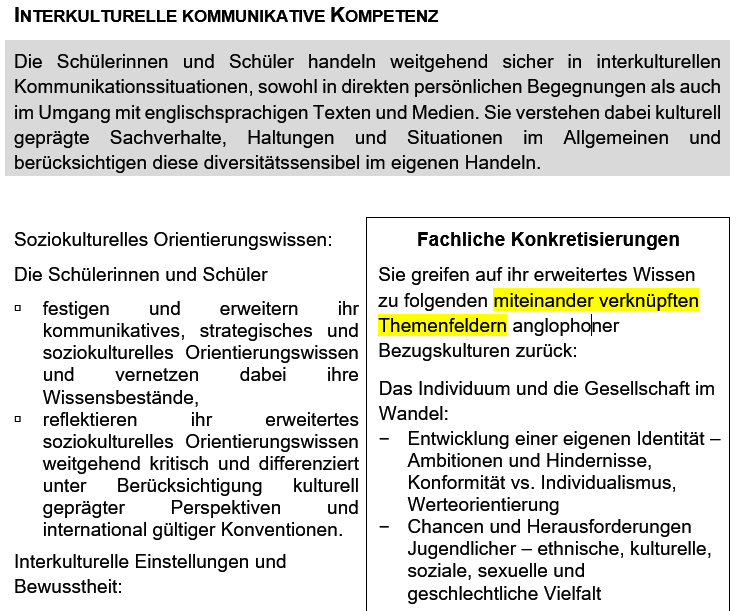 Neuerung: 

Berücksichtigung der Themenfelder des IQB, NRW-spezifische Schwerpunktsetzungen
Themenfelder erfordern eine klare Verknüpfung innerhalb aller Unterrichtsvorhaben
somit kein lineares Abarbeiten der genannten Themenbereiche
Dienstbesprechung Implementationsauftakt der neuen Kernlehrpläne in den Fächern Deutsch, Englisch, Französisch und Mathematik der gymnasialen Oberstufe
39
Fachliche Konkretisierungen IKK
Einleitungssatz: [Die Schülerinnen und Schüler] greifen auf ihr erweitertes (EF, GK) bzw. vertieftes (LK) Wissen zu folgenden miteinander verknüpften Themenfeldern anglophoner Bezugskulturen zurück.
Ein Beispiel, wie die Verknüpfung der Themenfelder angelegt werden kann, findet sich im Beispiel für einen schulinternen Lehrplan (SiLP).
Dienstbesprechung Implementationsauftakt der neuen Kernlehrpläne in den Fächern Deutsch, Englisch, Französisch und Mathematik der gymnasialen Oberstufe
40
Einführungsphase: Fachliche Konkretisierungen, IKK
fokussieren verstärkt die Perspektive der Heranwachsenden, d.h. individuelle Perspektiven und Lebenssituationen der Schülerinnen und Schüler stellen den Ausgangspunkt der thematischen Unterrichtsgestaltung dar
z.B. individuelle Möglichkeiten und Grenzen der Mitgestaltung sozialer und ökologischer Nachhaltigkeit
Dienstbesprechung Implementationsauftakt der neuen Kernlehrpläne in den Fächern Deutsch, Englisch, Französisch und Mathematik der gymnasialen Oberstufe
41
Qualifikationsphase: Fachliche Konkretisierungen, IKK
fokussieren verstärkt gesellschaftliche, kulturelle und politisch-historische Phänomene und reflektieren die sich weitenden Perspektiven der Jugendlichen und jungen Erwachsenen
z.B.: Chancen und Herausforderungen der Globalisierung – soziale, ökologische und wirtschaftliche Nachhaltigkeit
Dienstbesprechung Implementationsauftakt der neuen Kernlehrpläne in den Fächern Deutsch, Englisch, Französisch und Mathematik der gymnasialen Oberstufe
42
Qualifikationsphase: Fachliche Konkretisierungen
Zusätzliche Konkretisierungen im Leistungskurs (TMK):
Auszüge aus einem oder aus verschiedenen Shakespeare-Dramen 
Gedichte, auch in historischer Dimension 

→ Vorschlag zur Verknüpfung mit Themenfeldern des soziokulturellen Orientierungswissens im schulinternen Beispiellehrplan
Dienstbesprechung Implementationsauftakt der neuen Kernlehrpläne in den Fächern Deutsch, Englisch, Französisch und Mathematik der gymnasialen Oberstufe
43
Literatur im Englischunterricht der gymnasialen Oberstufe
Stärkung der Literatur in allen Stufen 
Literatur als Gegenstand des soziokulturellen Orientierungswissens, nicht nur Mittel zur Betrachtung einer Zielkultur
EF: Identitätsbildung in und durch young adult fiction 
EF/GK/LK: Medien und Literatur im Wandel: Möglichkeiten und Herausforderungen klassischer und multimodaler Literaturformate
Dienstbesprechung Implementationsauftakt der neuen Kernlehrpläne in den Fächern Deutsch, Englisch, Französisch und Mathematik der gymnasialen Oberstufe
44
Verzicht auf fachliche Konkretisierungen
in folgenden Kompetenzbereichen: 
Verfügen sprachlicher Mittel (im Gegensatz zu den KLP Sek I)
Verfügung sprachlicher Mittel kein Schwerpunkt der Unterrichtsarbeit; gleichwohl Erweiterung des allgemeinen und thematischen Wortschatzes sowie des Funktions- und Interpretationswortschatzes
funktional-kommunikative Kompetenzen, Sprachbewusstheit (in Analogie zu den KLP Sek I)
Dienstbesprechung Implementationsauftakt der neuen Kernlehrpläne in den Fächern Deutsch, Englisch, Französisch und Mathematik der gymnasialen Oberstufe
45
Kompetenzbereiche und Kompetenzerwartungen
Hinweise und Begriffe
Dienstbesprechung Implementationsauftakt der neuen Kernlehrpläne in den Fächern Deutsch, Englisch, Französisch und Mathematik der gymnasialen Oberstufe
46
Begriffsklärung: Multimodalität
Multimodale Texte sind gekennzeichnet durch die Verbindung mindestens zweier semiotischer Modi, z.B. gesprochene Sprache, geschriebene Sprache, stehendes Bild, bewegtes Bild, Musik, Ton und/oder Geräusche
„multimodal“ löst „mehrfach kodiert“ ab, da im gegenwärtigen wissenschaftlichen Diskurs der übliche Begriff
Dienstbesprechung Implementationsauftakt der neuen Kernlehrpläne in den Fächern Deutsch, Englisch, Französisch und Mathematik der gymnasialen Oberstufe
47
Begriffsklärung: Multimodalität
Aufgreifen der sich wandelnden Text- und Medienlandschaft in den Textformaten 
Beispiele aus EF und Q-Phase: 
IKK, fachliche Konkretisierungen:Möglichkeiten und Herausforderungen klassischer und multimodaler Literaturformate
TMK, Einleitungssatz fachliche Konkretisierungen: authentische kontinuierliche, diskontinuierliche und multimodale Texte
Dienstbesprechung Implementationsauftakt der neuen Kernlehrpläne in den Fächern Deutsch, Englisch, Französisch und Mathematik der gymnasialen Oberstufe
48
Varietäten des World Standard English
z.B. (in alphabetischer Reihenfolge) 
African Englishes
American English
Asian Englishes
Australian English
British Englisch
Canadian English
Caribbean Englishes
…

Auswahlkriterien: 
für Lernende der Oberstufe zugängliche Varietäten 
orientiert an Niveaustufen des GER: EF: B1 mit Anteilen B2 bis Ende Q2: B2 mit Anteilen C1
Dienstbesprechung Implementationsauftakt der neuen Kernlehrpläne in den Fächern Deutsch, Englisch, Französisch und Mathematik der gymnasialen Oberstufe
49
Lernerfolgsüberprüfung und Leistungsbewertung
Dienstbesprechung Implementationsauftakt der neuen Kernlehrpläne in den Fächern Deutsch, Englisch, Französisch und Mathematik der gymnasialen Oberstufe
50
Lernerfolgsüberprüfung und Leistungsbewertung
Kontinuitäten
Die Fachkonferenzen legen weiterhin die Grundsätze der Leistungsbewertung in ihrem Fach fest. Diese Grundsätze sind in geeigneter Form zu dokumentieren. 
Die Fachkonferenz legt in Absprache mit der Schule den Zeitpunkt der mündlichen Kommunikationsprüfung innerhalb der ersten drei Halbjahre in der Q-Phase fest. 
Die eingesetzten Formen der Leistungsbewertungen müssen diesen Grundsätzen entsprechen.
Die Kriterien für die Notengebung sind transparent zu machen.
Korrekturen und Kommentare ermöglichen Lernenden Erkenntnisse über die individuelle Lernentwicklung.
Alle im KLP ausgewiesenen Kompetenzbereiche sind bei der Leistungsbewertung angemessen zu berücksichtigen.
Dienstbesprechung Implementationsauftakt der neuen Kernlehrpläne in den Fächern Deutsch, Englisch, Französisch und Mathematik der gymnasialen Oberstufe
51
Lernerfolgsüberprüfung und Leistungsbewertung
Kontinuitäten
Schreiben/Leseverstehen (integriert) ist weiterhin Bestandteil jeder Klausur 
Überprüfung des Hör-/Hörsehverstehens in EF und Q-Phase jeweils mindestens einmal erforderlich
Überprüfung der Kompetenzbereiche Sprechen (Ersatz einer Klausur) in der Q-Phase obligatorisch 
Ein breites Spektrum verschiedener Überprüfungsformen soll zum Einsatz kommen.
Schreiben/Leseverstehen (integriert) wird mit einer oder zwei weiteren Teilkompetenzen kombiniert.  
Schreiben/Leseverstehen (integriert) ohne weitere Teilkompetenz: einmal in der EF möglich
Dienstbesprechung Implementationsauftakt der neuen Kernlehrpläne in den Fächern Deutsch, Englisch, Französisch und Mathematik der gymnasialen Oberstufe
52
Lernerfolgsüberprüfung und Leistungsbewertung
Neuerungen in der Q-Phase: 
Schreiben/Leseverstehen (integriert) wird in der Q-Phase immer mit mindestens einer weiteren Teilkompetenz kombiniert
Weitergehende Hinweise und Orientierung zur Bewertung werden in den überarbeiteten Konstruktionsvorgaben genannt.
in der sog. „Abiturvorklausur“ (Q2.2) sind ab 2025 folgende Kompetenzbereiche zu überprüfen: 
Hörverstehen
Sprachmittlung
Schreiben/Leseverstehen (integriert)
Dienstbesprechung Implementationsauftakt der neuen Kernlehrpläne in den Fächern Deutsch, Englisch, Französisch und Mathematik der gymnasialen Oberstufe
53
Schriftliche Abiturprüfung
Für das Zentralabitur im Fach Englisch ist ab 2025 die materialgebundene Überprüfung der Teilkompetenzen Schreiben und Leseverstehen (integriert) in Kombination mit der isolierten Überprüfung von Hörverstehen und Sprachmittlung vorgesehen.
Weitere Hinweise zu den Abiturprüfungen finden sich in Kapitel 4 des KLP sowie an entsprechender Stelle in der APO-GOSt und den jeweils gültigen Abiturvorgaben unter: www.standardsicherung.nrw.de
Dienstbesprechung Implementationsauftakt der neuen Kernlehrpläne in den Fächern Deutsch, Englisch, Französisch und Mathematik der gymnasialen Oberstufe
54
Mündliche Abiturprüfung
dient schwerpunktmäßig der gezielten, integrativen Überprüfung der funktionalen kommunikativen Teilkompetenz Sprechen/zusammenhängendes Sprechen (erster Prüfungsteil) und Sprechen/an Gesprächen teilnehmen (zweiter Prüfungsteil), 
unter Berücksichtigung weiterer funktionaler kommunikativer Teilkompetenzen, der Text- und Medienkompetenz sowie insbesondere der interkulturellen kommunikativen Kompetenz.
Dienstbesprechung Implementationsauftakt der neuen Kernlehrpläne in den Fächern Deutsch, Englisch, Französisch und Mathematik der gymnasialen Oberstufe
55
Herzlichen Dank für Ihre Aufmerksamkeit!
Dienstbesprechung Implementationsauftakt der neuen Kernlehrpläne in den Fächern Deutsch, Englisch, Französisch und Mathematik der gymnasialen Oberstufe
56